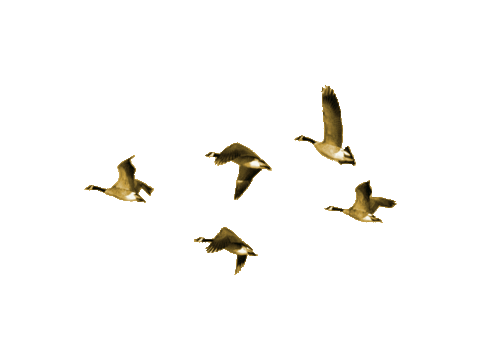 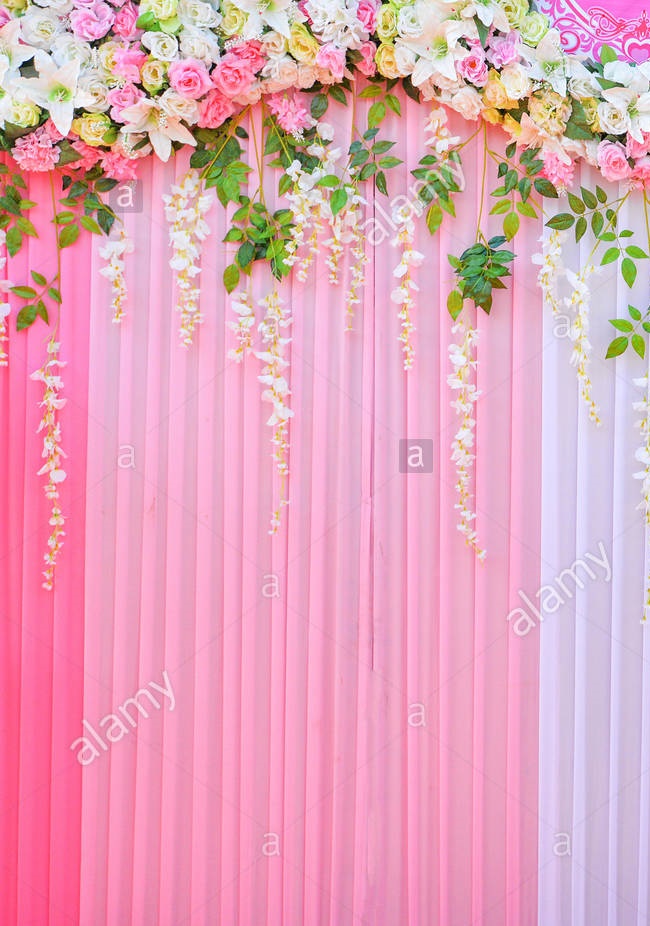 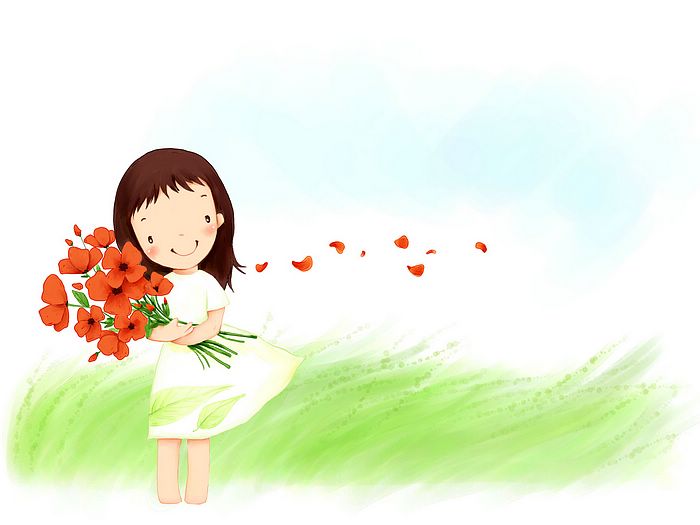 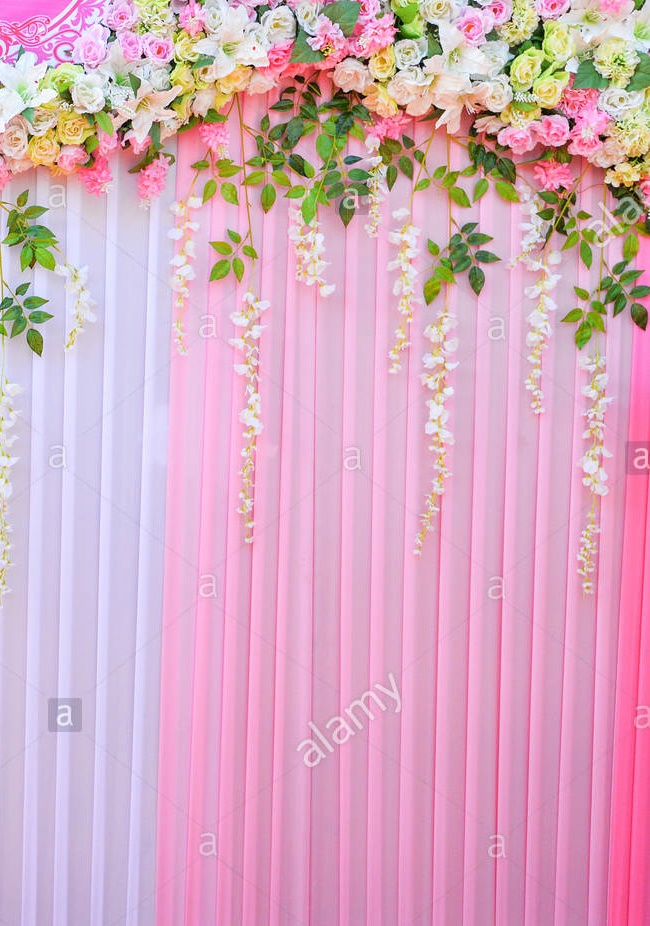 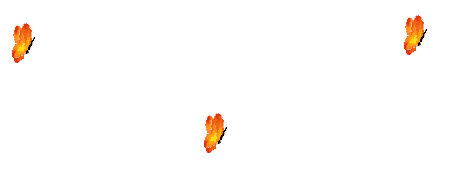 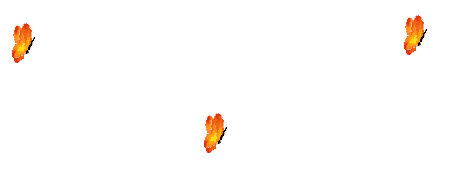 স্বাগতম সকলকে
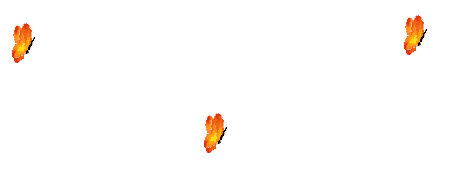 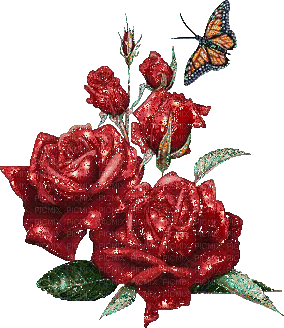 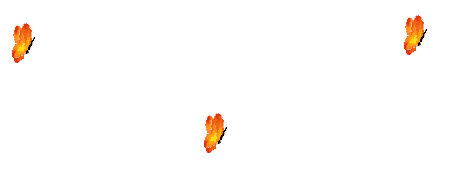 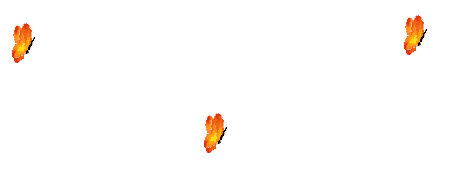 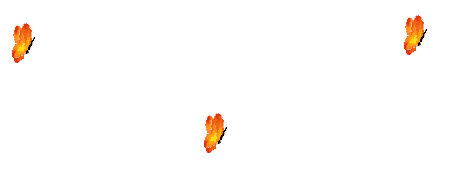 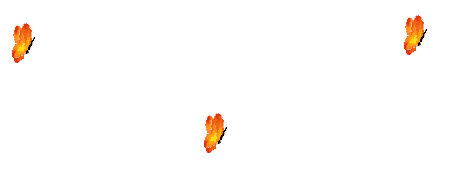 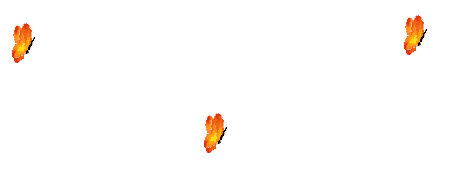 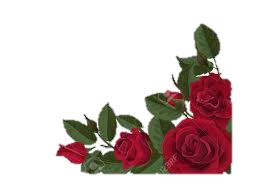 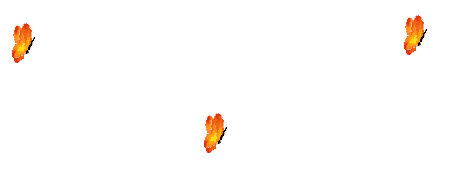 উপস্থাপনায়
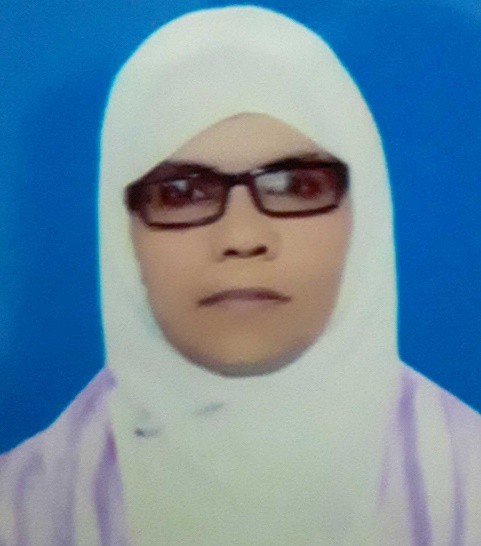 আছমা বেগম 
                 সহকারী শিক্ষক 
     বাটখোলা সরকারি প্রাথমিক বিদ্যালয়  
                 রায়পুরা নরসিংদী
পরিচিতি
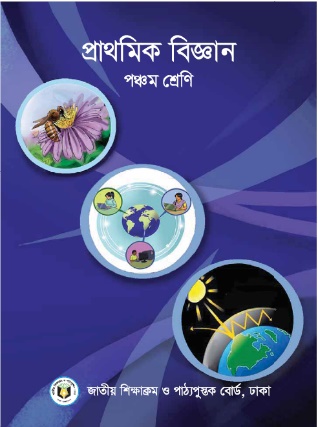 শ্রেণি:৫ম
বিষয়:প্রাথমিক বিজ্ঞান
অধ্যায়:৬ শিরোনাম:
সুস্থ জীবনের জন্য খাদ্য
পাঠর শিরোনাম:
সুষম খাদ্য
সময়:৪৫ মিনিট
এগুলো কিসের ছবি?
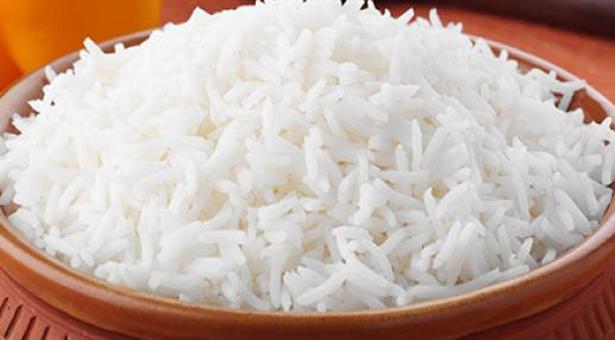 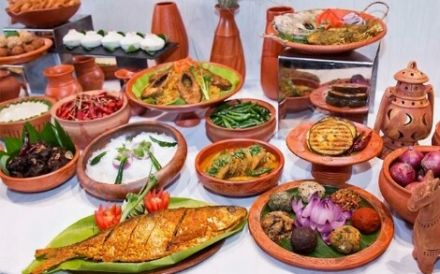 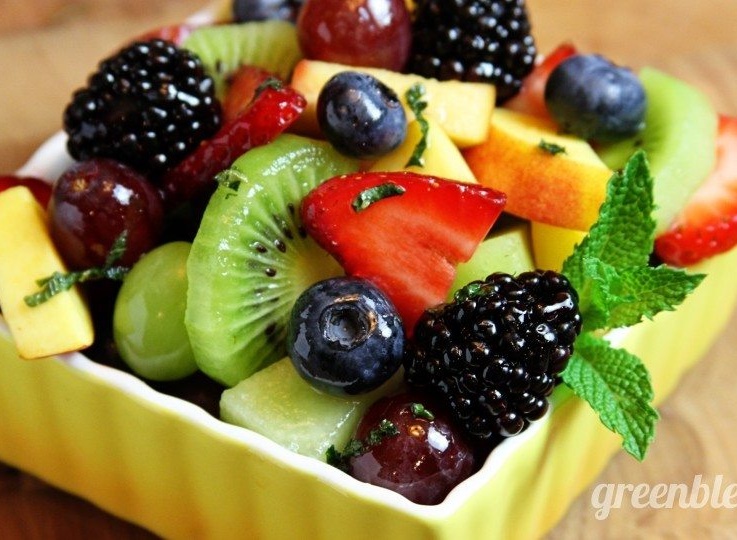 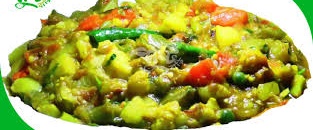 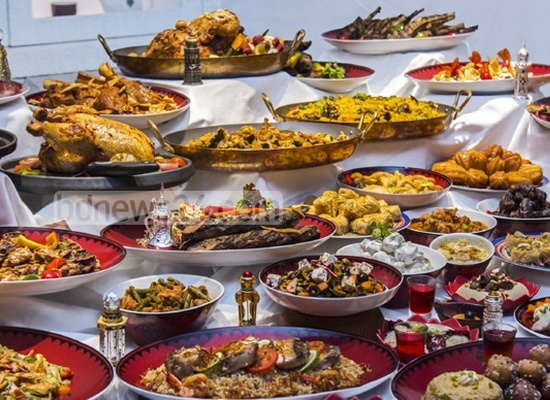 এগুলো কিসের ছবি?
খাদ্য কেন প্রয়োজন?
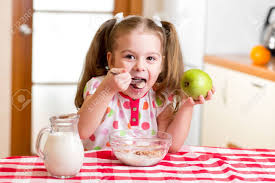 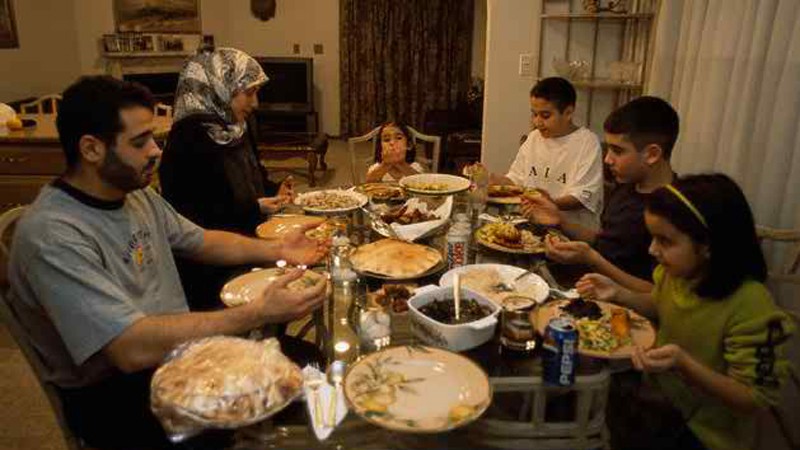 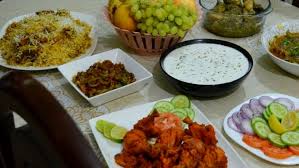 চলো একটি ভিডিও দেখবঃ
আমাদের আজকের পাঠ
সুস্থ জীবনের জন্য খাদ্য
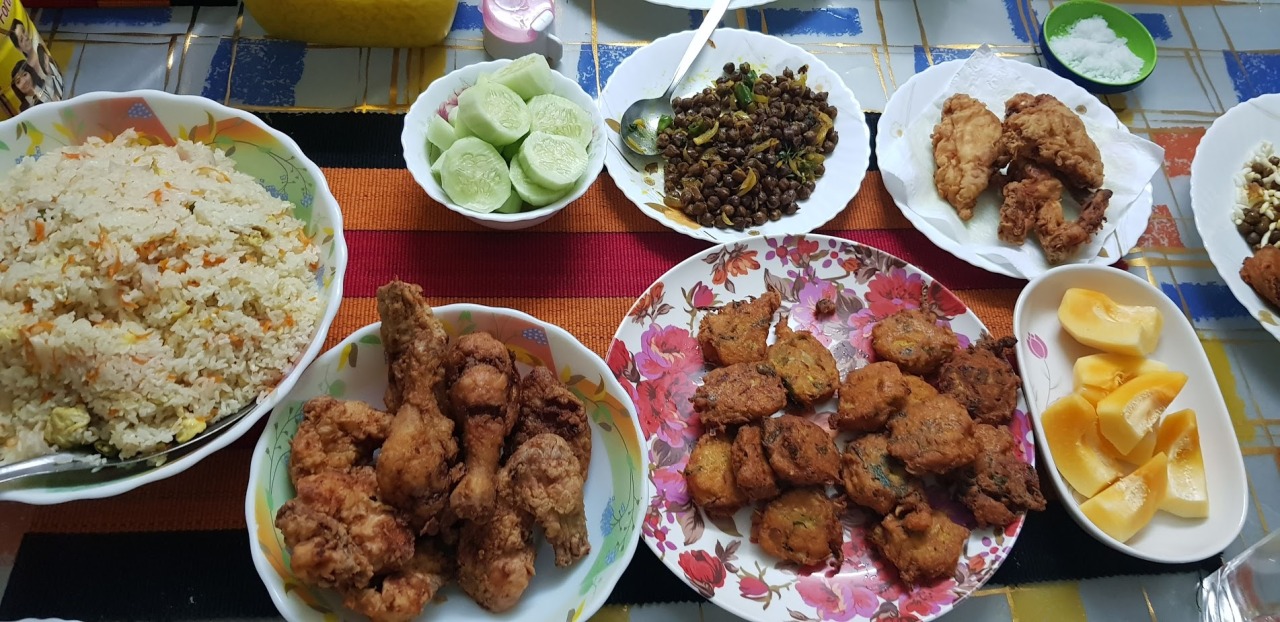 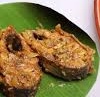 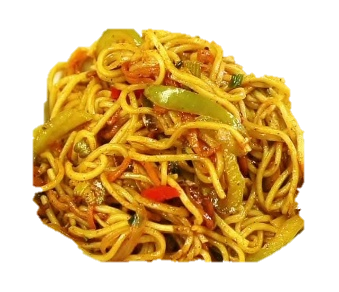 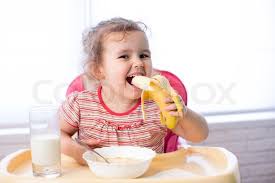 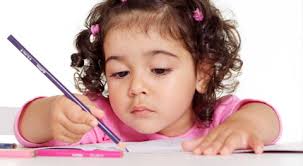 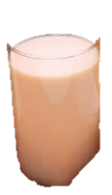 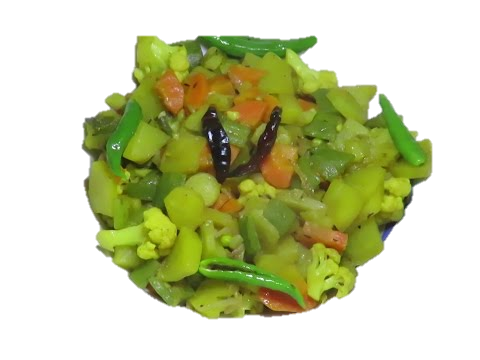 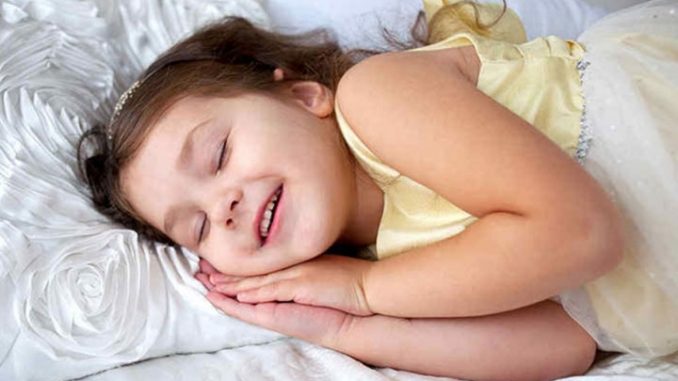 শিখনফল
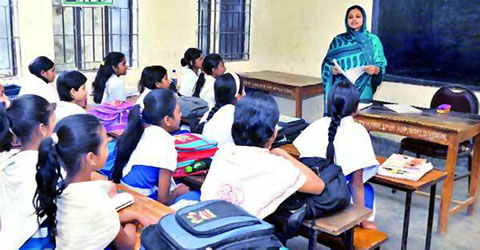 খাদ্য কেন প্রয়োজন?
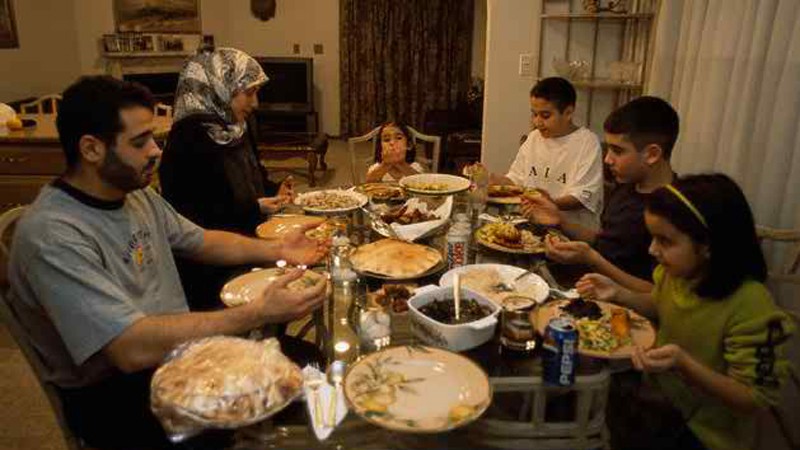 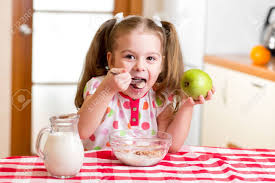 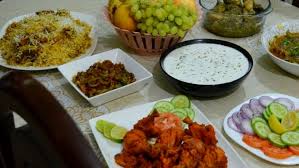 আমাদের সুস্থ জীবনের জন্য খাদ্য প্রয়োজন।
সকল বয়সী মানুষের খাদ্য ও পুষ্টির চাহিদা কী একই রকম?
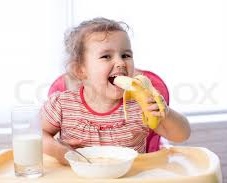 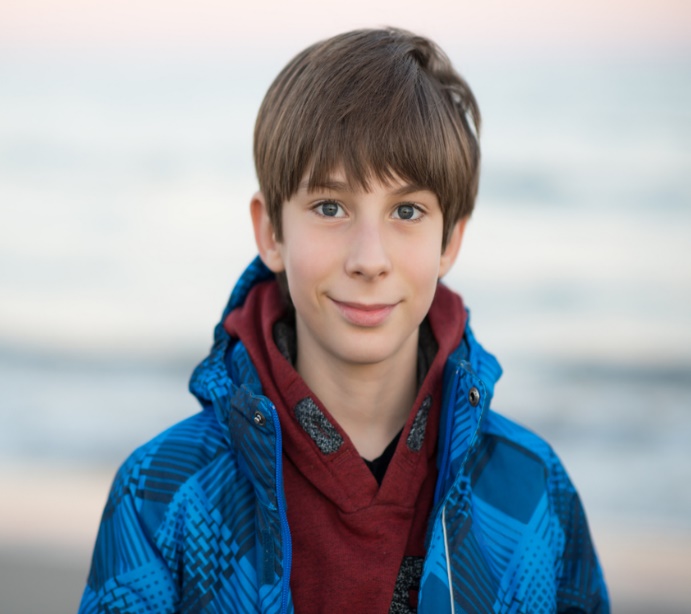 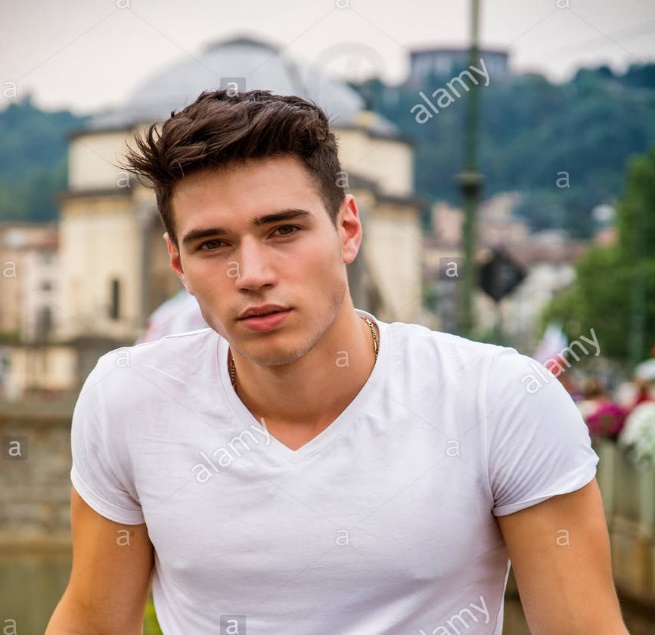 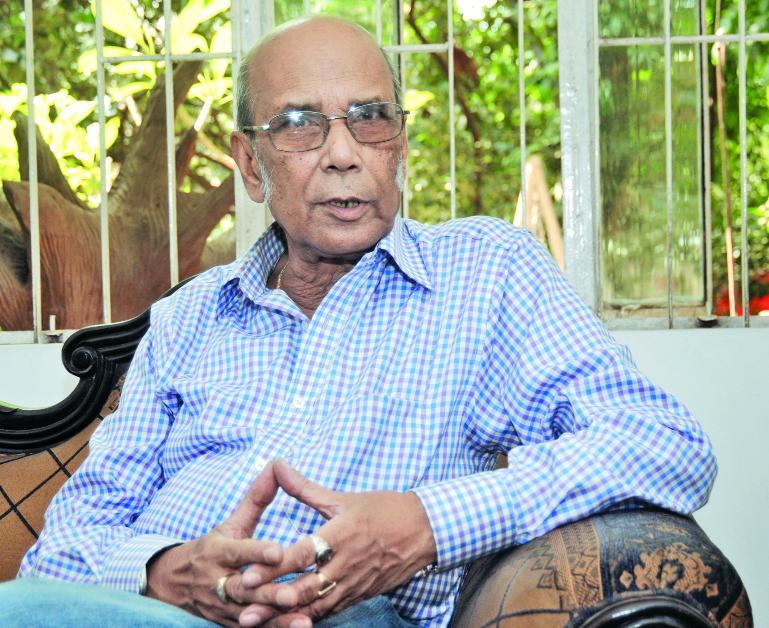 শিশু
কিশোর
যুবক
বৃদ্ধ
না।এক রকম নয়।
ছবি দুটো মনোযোগ দিয়ে দেখি
সকল পেশার মানুষের খাদ্য ও পুষ্টি চাহিদা কী একই রকম?
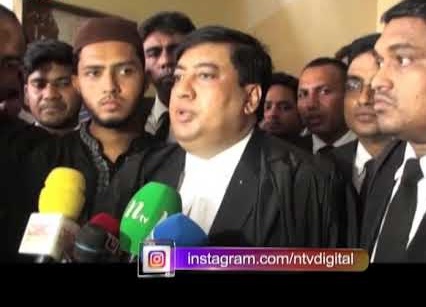 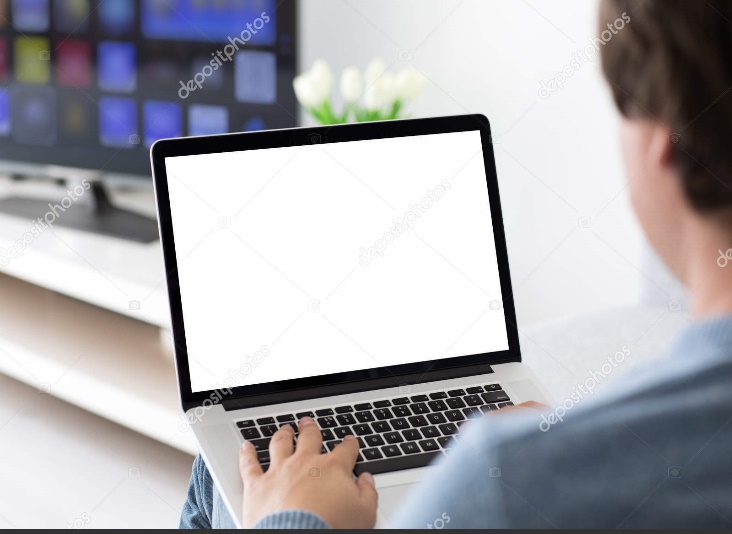 তাই কাজের ধরন অনুযায়ীও খাদ্য ও পুষ্টির চাহিদা কম বেশি হয়ে থাকে।
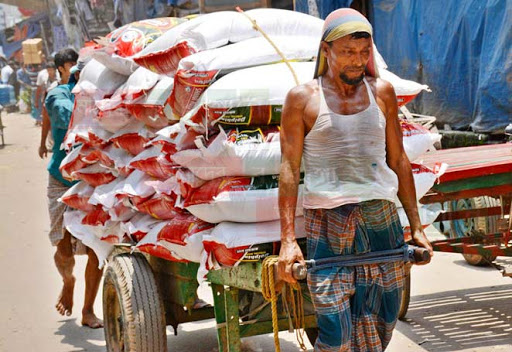 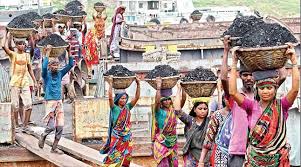 না।
চিত্রটি মনোযোগ দিয়ে দেখি
এটি কিসের  চিত্র?
যে খাদ্য আমাদের সুস্থ থাকার জন্য প্রয়োজনীয় পুষ্টি সরবরাহ করে  তাই সুষম খাদ্য।
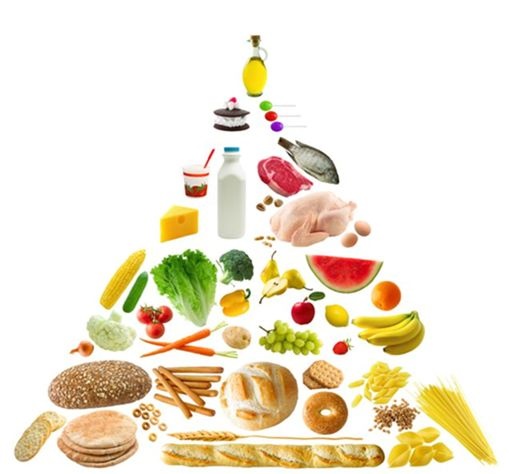 এটি সুষম খাদ্যের একটি চার্ট
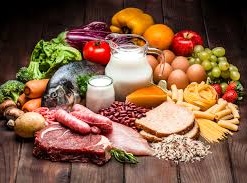 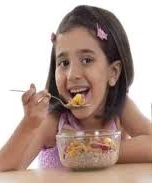 সুষম খাদ্য গ্রহণ করা খুবই গুরুত্বপূর্ন। আমাদের সুস্থ ও সবল থাকার জন্য সঠিক পরিমান পুষ্টি উপাদান প্রয়োজন।
একক কাজ
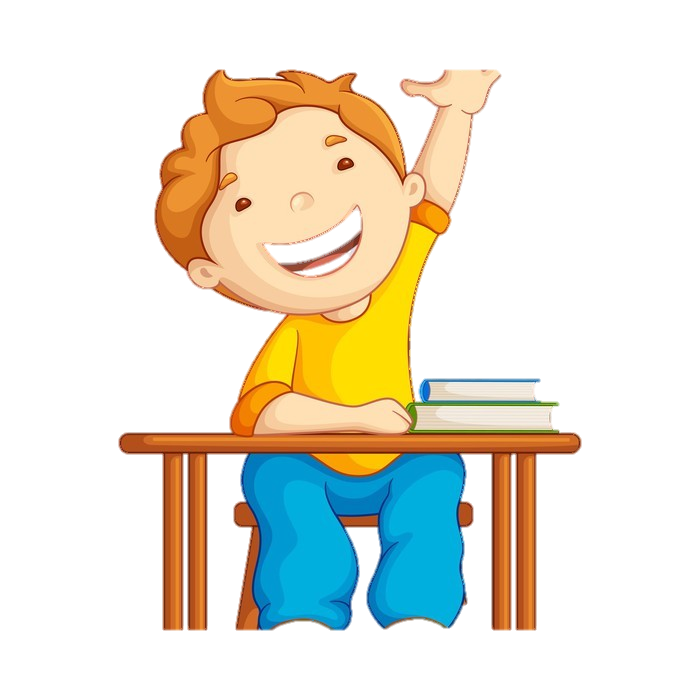 সুষম খাদ্য কী?         এর প্রয়োজন কেন?
ছবিটি দেখে কী মনে হচ্ছে?
প্রয়োজনীয় পুষ্টি গ্রহণ নাকরলে কী সমস্যা হয়?
এর শরীরে কী প্রয়োজনীয় পুষ্টি উপাদান রয়েছে?
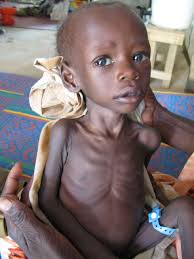 প্রয়োজনীয় পুষ্টি উপাদান গ্রহণ না করলে  শরীর দূর্বল হয়ে পড়ে,অপুষ্টিতে ভোগে এবং সহজেই রোগাক্রান্ত হয়। আর অপুষ্টিজনিত কারণে শিশুর স্বাভাবিক বৃদ্ধি ও বিকাশ বাধাগ্রস্ত  হয়।
ছবি দুটি মনোযোগ দিয়ে দেখি
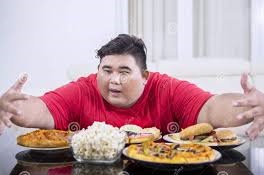 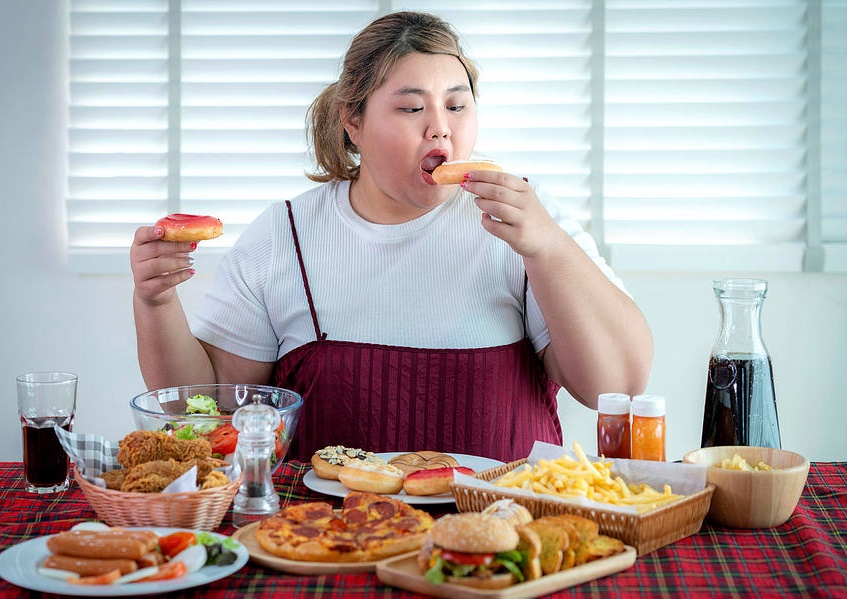 অতিরিক্ত খাবার গ্রহণের ফলে ওজনজনিত সমস্যায় ভুগছে।
অপুষ্টিজনিত কারণে মানুষের বৃদ্ধি এবং বিকাশ বাধাগ্রস্ত হয় ।আবার অতিরিক্ত খাদ্য গ্রহণের ফলে ওজনজনিত সমস্যা সৃষ্টি হতে পারে।
জোড়ায় কাজ
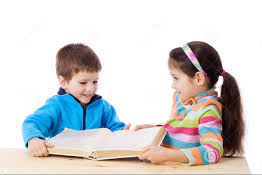 প্রয়োজনীয় পুষ্টি গ্রহণ না করলে কী  ধরনের সমস্যা হয়?
অতিরিক্ত খাদ্য গ্রহণের ফলে কী হয়?
তাহলে অবশ্যই জানা দরকার আমাদের শরীরের জন্য কতটুকু পুষ্টি প্রয়োজন এবং সুস্বাস্থ্যের জন্য আমাদের কোন কোন খাবার খাওয়া উচিত।
কীভাবে আমরা সুষম খাদ্য নির্বাচন করতে পারি?
শর্করা জাতীয় খাবার
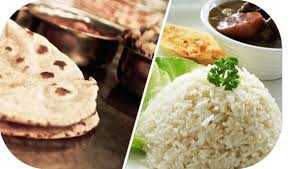 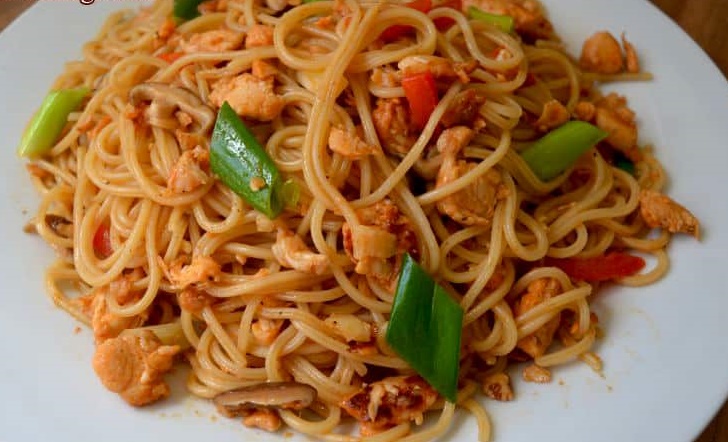 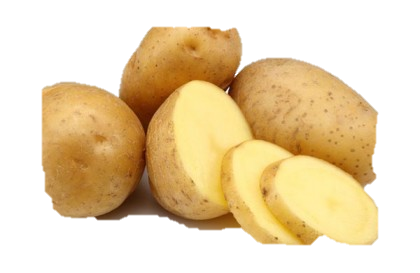 ভাত,আলু,রুটি, নুডুলস
ভিটামিন ও খনিজ লবন
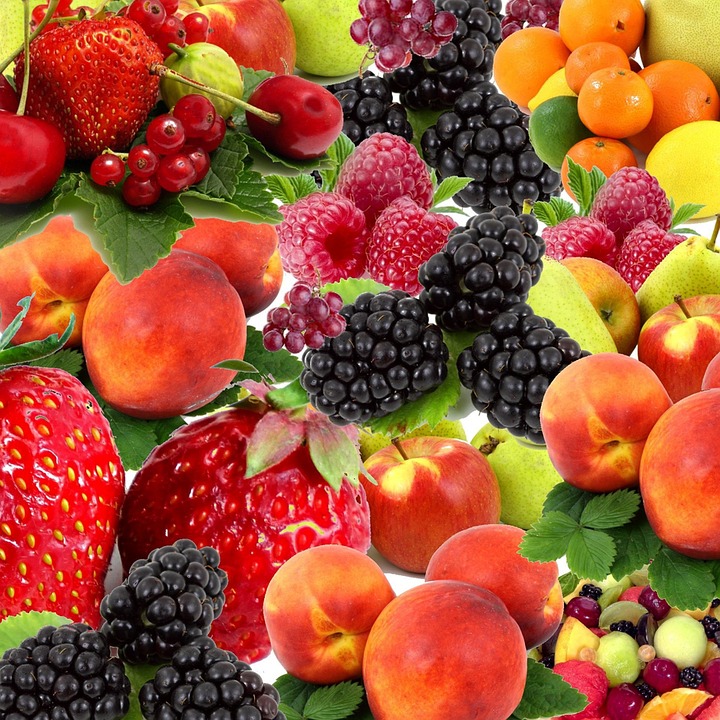 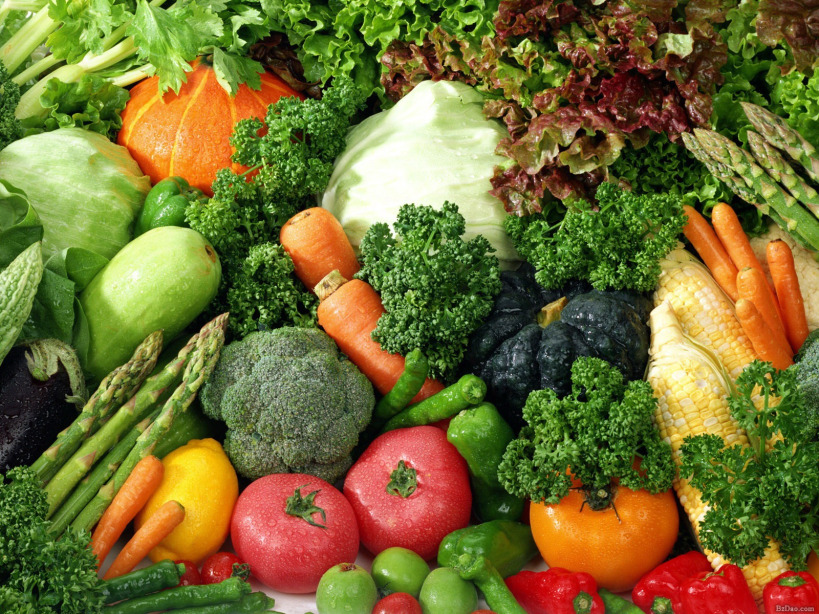 শাক-সবজি
ফল-মূল
আমিষ জাতীয় খাবার
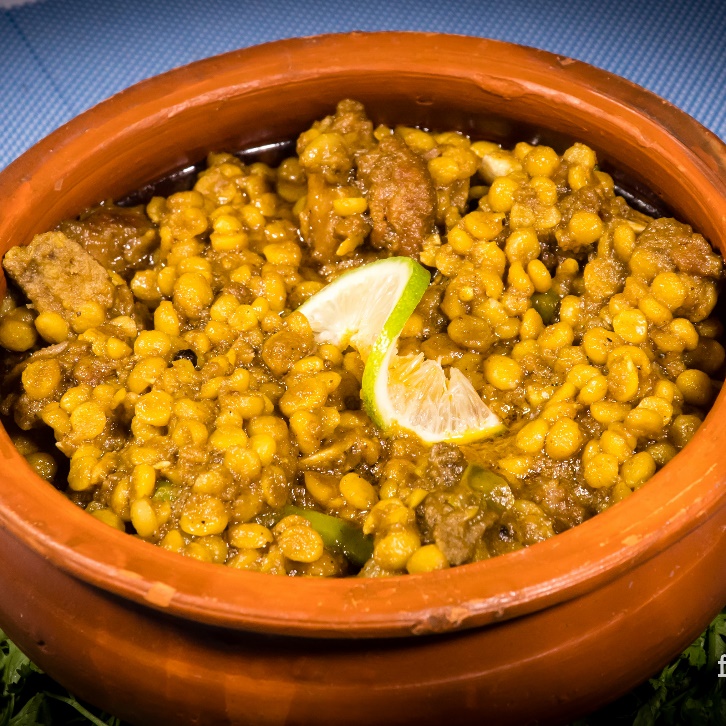 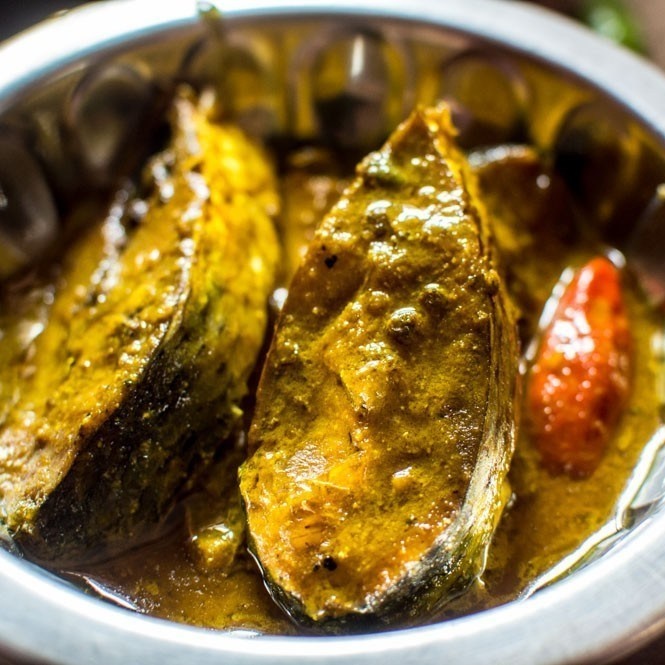 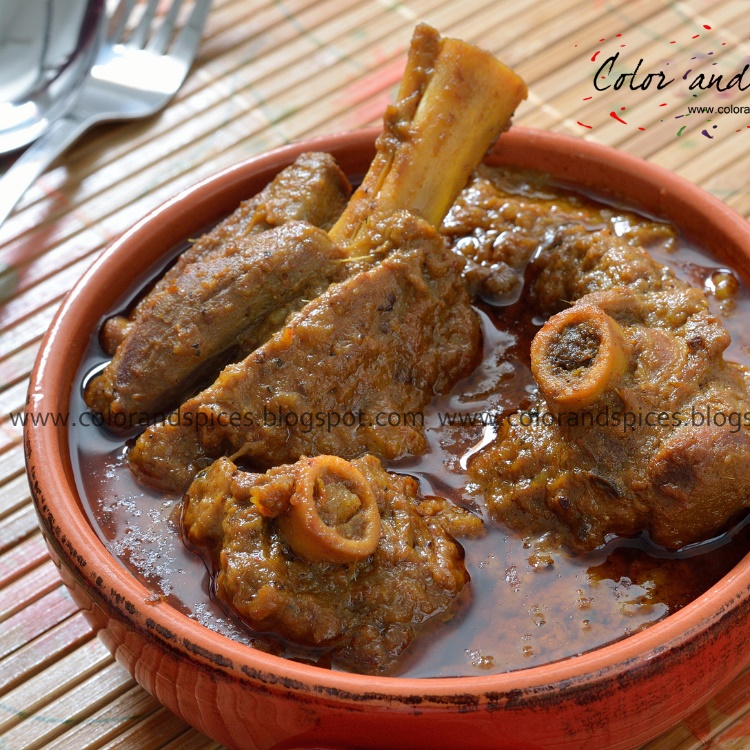 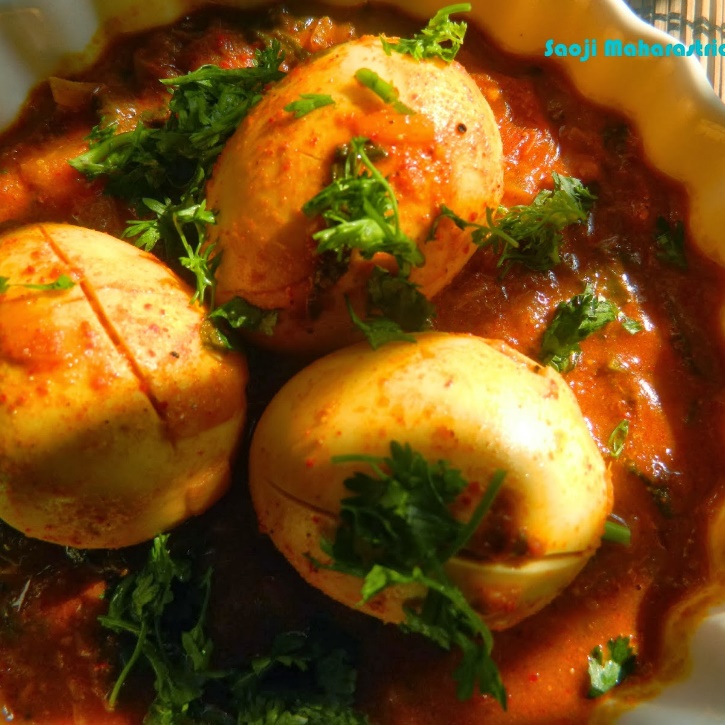 ডাল
মাছ
মাংস
ডিম
ক্যালসিয়াম ও ভিটামিন জাতীয় খাবার
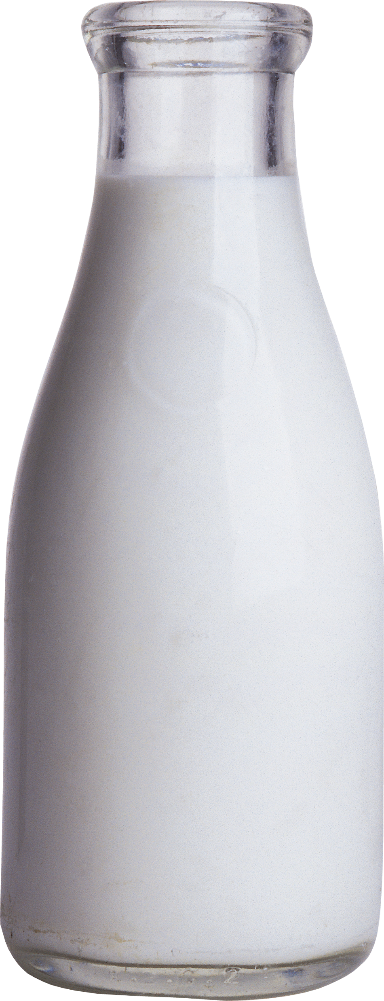 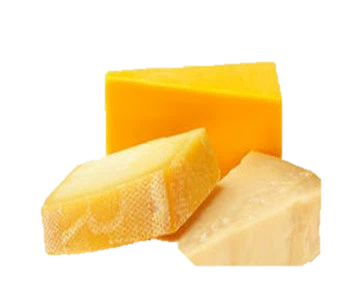 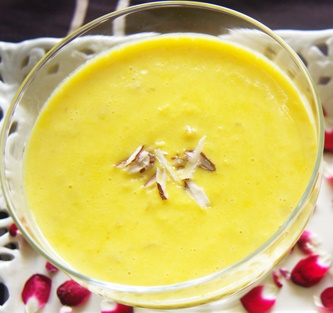 দুধ
পনির
দই
তেল ও চর্বি জাতীয় খাবার
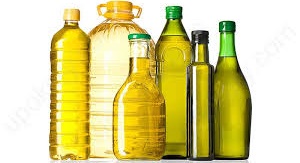 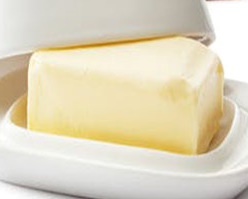 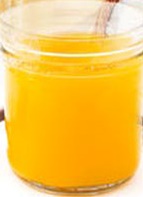 ঘি,মাখন এবং ভোজ্য তেল
এসো বলার চেষ্টা করি কোন কোন খাবারে কী পুষ্টি উপাদান আছে।
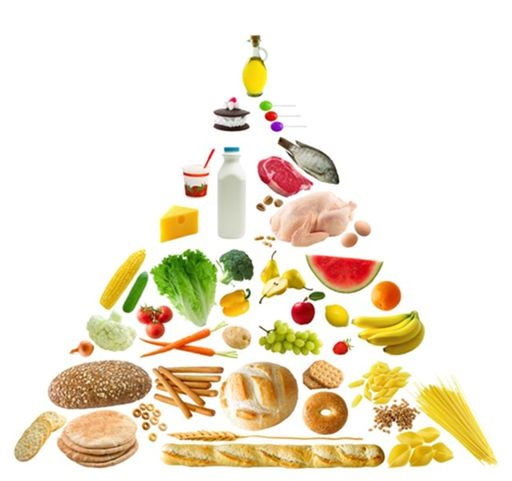 তেল ও চর্বি
ক্যালসিয়াম ও ভিটামিন
আমিষ
ভিটামিন ও খনিজ লবন
ভিটামিন ও খনিজ লবন
শর্করা
সুষম খাদ্য গ্রহণ বলতে খাদ্যের প্রতিটি দল থেকে সঠিক পরিমানে খাদ্য গ্রহন করাকে বুঝায়।
এসো একটি ছক দেখি
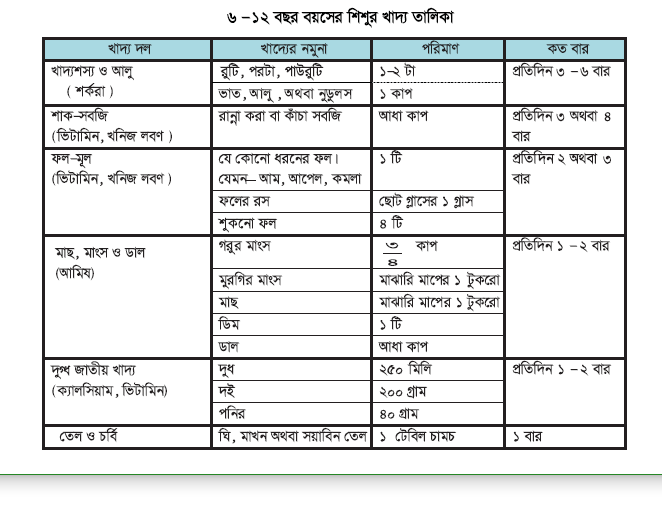 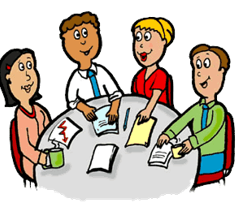 দলীয় কাজ
শর্করা
ভিটামিন ও খনিজ লবন
ভিটামিন ও খনিজ লবন
আমিষ
ক্যালসিয়াম ও ভিটামিন
তেল ও চর্বি
পাঠ্য বইয়ের সাথে সংযোগ
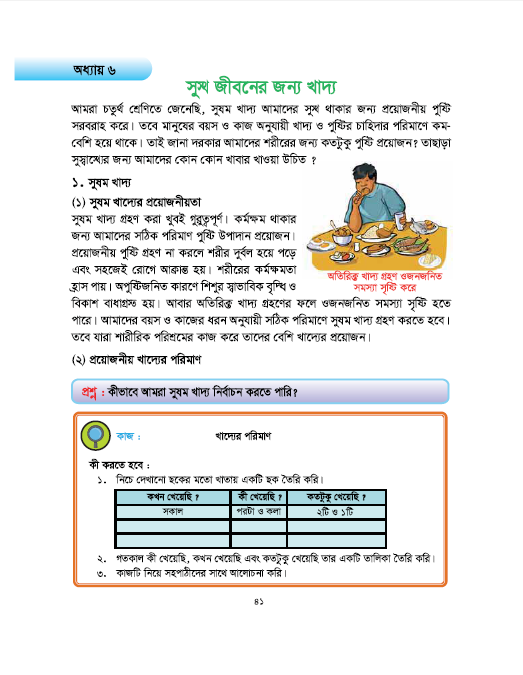 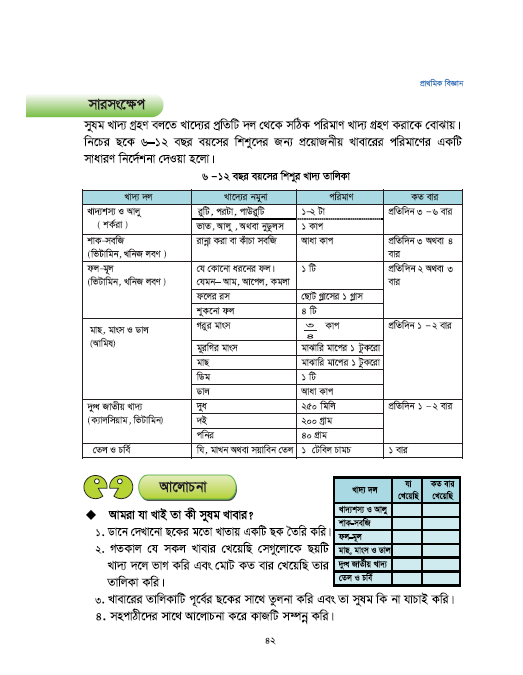 পাঠের অংশটুকু নিরবে পড় এবং পরবর্তী মূল্যায়নের জন্য প্রস্তুত হও।
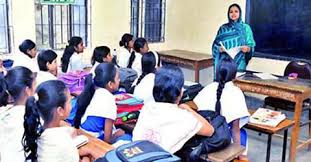 মূল্যায়ন
সুস্থ জীবনের জন্য আমাদের কী প্রয়োজন?
সুষম খাদ্য কী?
শরীর দূর্বল হয়ে পড়ে কেন?
অপুষ্টিজনিত কারণে শিশুর কী ধরণের ক্ষতি হয়?
অতিরিক্ত খাদ্য গ্রহণের ফলে কী  সমস্যার সৃষ্টি হতে পারে?
বেশি খাদ্যের প্রয়োজন কাদের?
শাক সবজি ও ফলমূলে কী পুষ্টি উপাদান রয়েছে?
মাছ,মাংস ও ডালে কী পাওয়া যায়?
দুগ্ধ জাতীয় খাদ্যে কী উপাদান রয়েছে?
বাড়ির কাজ
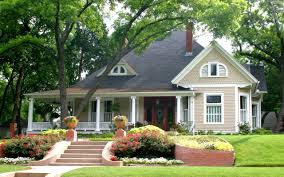 গতকাল তুমি যে খাবারগুলো খেয়েছ তা ছয়টি দলে ভাগ কর এবং কতবার খেয়েছ তা একটি ছকে লিপিবদ্ধ কর।খাবার সুষম কি না, তা যাচাই কর।
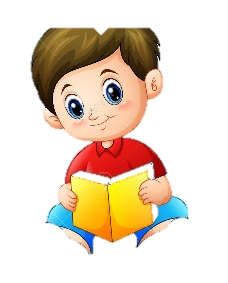 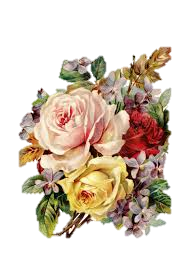 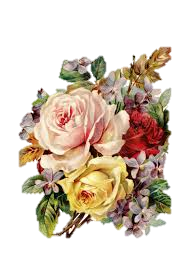 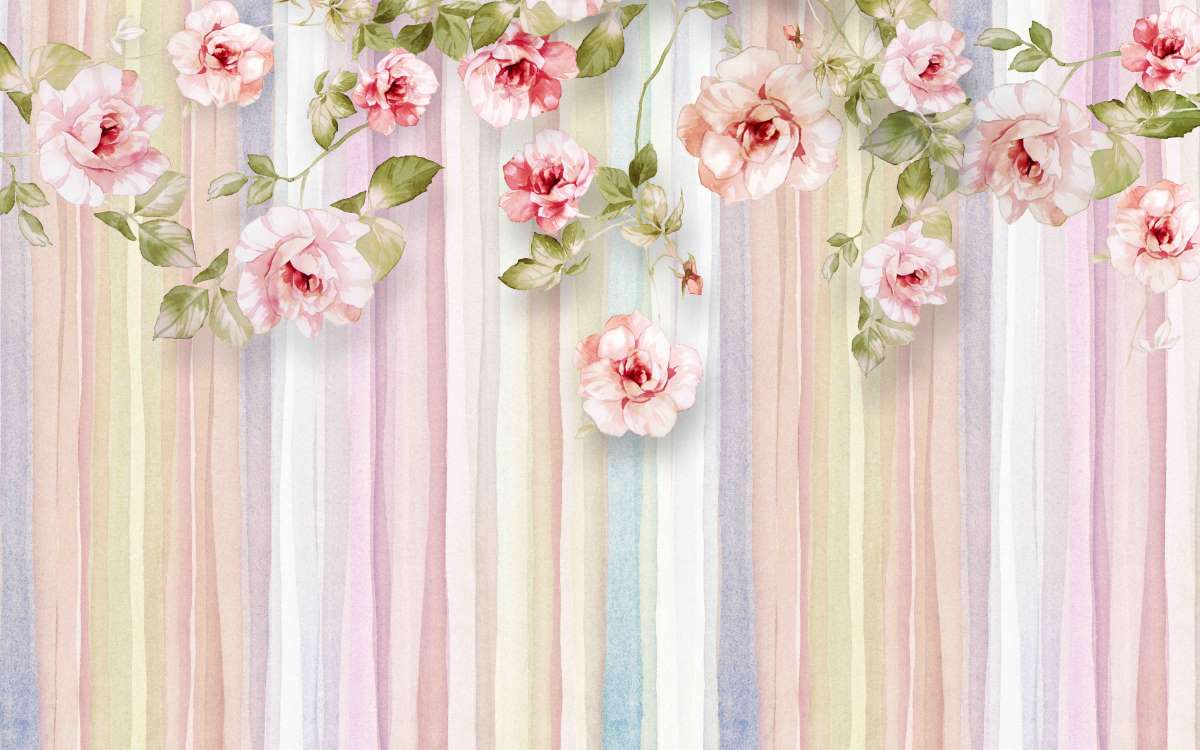 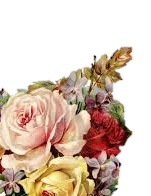 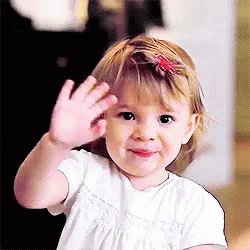 ধন্যবাদ
সকলকে
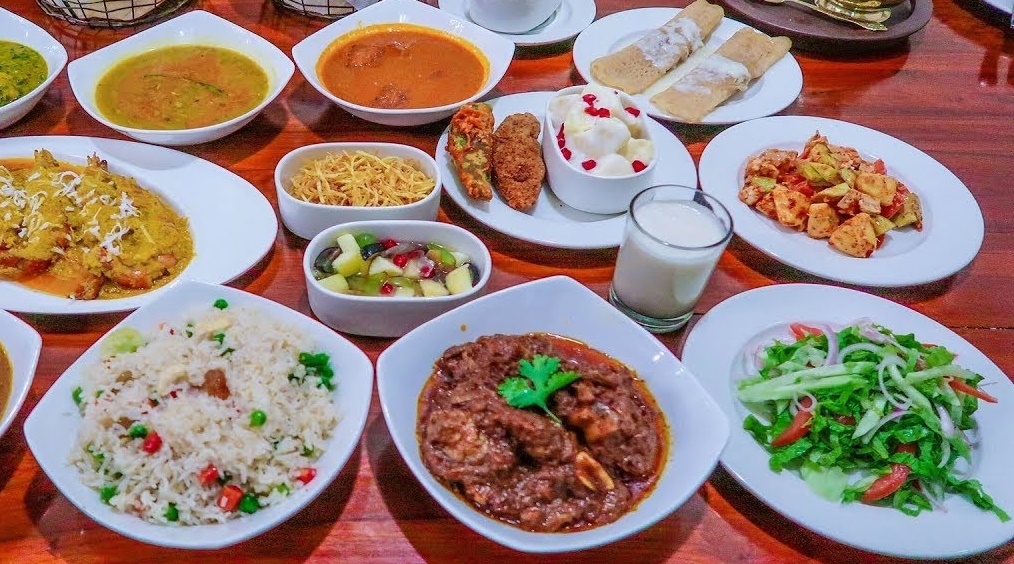